Grayson College Nursing
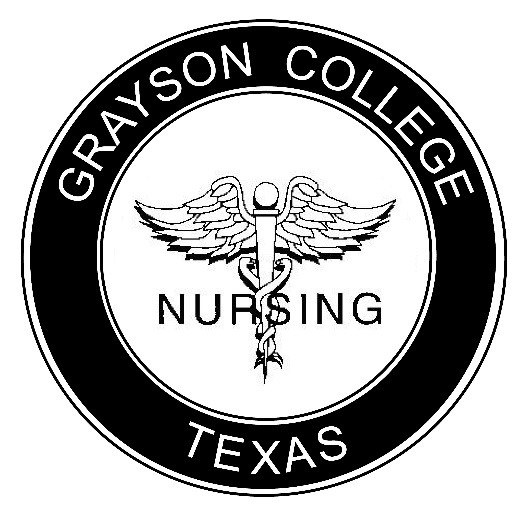 Grayson College: Who Are We?
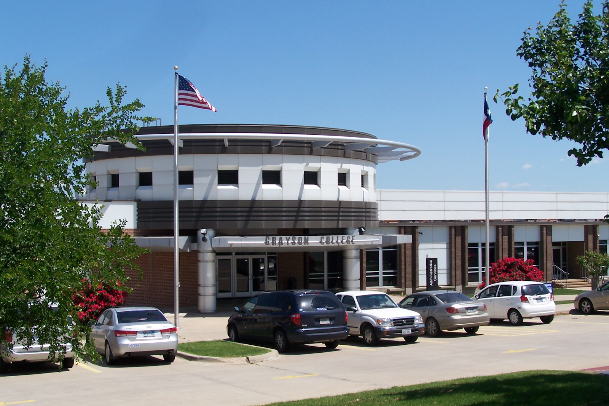 Location
Main Campus is located in Denison, TX and 
South Campus is located in Van Alstyne, TX
Size
Approximately 3,000 students
Atmosphere
Community-oriented, university-feel, pedestrian campus
Rankings
#13 Top 50 Best Value Community Colleges 2020
#8 Texas Community Colleges By Tuition Cost
#20 Best Community Colleges in Texas by Salary Potential
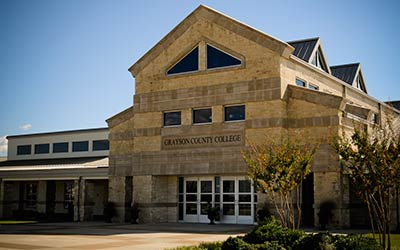 Take the First Step to GC Nursing:Apply to Grayson College
Go to grayson.edu 
Submit Apply Now application
Activate your Student Account and Review your MyDocuments tab for missing documents
Submit all Admissions Documents
Allow for processing time
Receive “Admitted” Email from Admissions Office 

Contact Information
admissions@grayson.edu
903-415-2596
GC Website

During Peak Registration, processing time can take several business days. Please apply early!
Grayson College Nursing:Our Programs
Vocational Nursing (LVN) Certificate 
lvn@grayson.edu 
Transitional Entry (LVN-RN) Bridge Program A.A.S 
nursing@grayson.edu 
Associate Degree Nursing (RN) A.A.S 
nursing@grayson.edu 
Bachelor of Science Nursing (RN-BSN) – Post-Licensure Program 
rn-bsn@grayson.edu
Nursing University Transfer
Degree option to select when applying to GC 
“Pre-Nursing” degree plan
Allows you to take all of the academic courses needed prior to admission to a GC nursing program
Associate Degree Nursing-RN Programs
RN - Traditional Program Overview
The program is an in-person program, 2 years in length, with a total of 4 nursing semesters. Admits twice a year.
Courses are offered in the Fall and Spring semesters only. 
After the program concludes, students are eligible to test for the NCLEX-RN exam and attain their Registered Nurse (RN) license 
Clinical rotations are required each semester, with clinical sites located in Sherman, Denison, and Oklahoma. 
Clinical rotations begin mid-semester, are once a week, are usually 6am-6pm
RN – Traditional Program Required Academic Courses
Pre-requisites
Anatomy & Physiology I (within 5 years)
Anatomy & Physiology II (within 5 years)
College Algebra or Statistics
Co-requisites 
English I  
General Psychology
Lifespan Growth & Development
1 Core Elective (Creative Arts OR Language/Philosophy/Culture Core) 
Microbiology (within 5 years)
**Sciences older than 5 years – to be eligible you must score over 74.5 on A/P portion of HESI**
Traditional Program Schedule
Nursing 1
Theory, lab, clinical
Concepts: fundamentals of nursing, medication administration, skills
Nursing 2
Theory, lab, clinical
Concepts: med-surg disease process, women’s health, operating room, skills
Nursing 3
Theory, clinical
Concepts: more advanced med-surg disease processes, mental health concepts
Nursing 4
Theory, clinical
Concepts: more advanced med-surg disease processes, community health, leadership/management principles
Transitional Entry (TE) LVN-RN Program Overview
The Associate Degree Nursing Transitional Entry (LVN-RN) program is a bridge program for LVN’s to attain their RN license.
After the program concludes, students are eligible to test for the NCLEX-RN exam and attain their Registered Nurse (RN) license 
The program is an in-person program, 1.5 years in length, with a total of 3 nursing semesters. Admits twice a year.
Courses are offered in the Fall and Spring semesters only. 
Clinical rotations are required each semester, with clinical sites located in Sherman, Denison, and Oklahoma. 
Clinical rotations begin mid-semester, are once a week, are usually 6am-6pm
Transitional Entry LVN-RN Required Academic Courses
Pre-requisites
Anatomy & Physiology I (within 10 years)	
Anatomy & Physiology II (within 10 years)
College Algebra or Statistics
English I  
General Psychology
Lifespan Growth & Development
Microbiology (within 10 years)
Co-requisites 
1 Core Elective (Creative Arts OR Language/Philosophy/Culture Core)
**Sciences older than 10 years – to be eligible you must score over 74.5 on A/P portion of HESI**
Transitional Entry LVN-RN Program Schedule
Nursing 2
Theory, lab, clinical
Concepts: med-surg disease process, women’s health, operating room, skills
Nursing 3
Theory, clinical
Concepts: more advanced med-surg disease processes, mental health concepts
Nursing 4
Theory, clinical
Concepts: more advanced med-surg disease processes, community health, leadership/management principles
**Admission Requirements**
Traditional Program
Submission of all application documents
Pre-requisite GPA of 2.5 
HESI A2 – score at least 74.5
Completion of pre-requisites
Admission based on points system
Transitional Entry Program
Submission of all application documents
Pre-requisite GPA of 2.5 
HESI A2 – score at least 74.5
Completion of pre-requisites
Admission based on points system
GPA Requirements
A minimum 2.5 Pre-requisite GPA is required for all nursing applicants upon applying to the nursing program.
Tradition program pre-reqs are: AP I, AP II & Math (college algebra or stats)
Transitional program (TE LVN-RN) pre-reqs are: AP I, AP II, Micro, Math (college algebra or stats), English I, Gen Psych, Lifespan growth & development
The Nursing Department currently calculates a pre-requisite GPA using all transcripts from all institutions.
HESI A2 Entrance Exam
5 REQUIRED Sections
Reading
Grammar
Vocabulary
Math
Anatomy and Physiology
2 attempts in a 12-month period
Highest Average of the 2 attempts accepted



Tips:
Review our HESI Guide
Schedule your testing appointment in a timely manner
The Exam can be take at any Testing Center
Point System
A competitive point system is used to determine admission into the program (see Information Packet)
Up to 6 points for A&P I
Up to 6 points for A&P II
Up to 6 points for Micro
1 point for Math
1 point for ENGL 1301
1 point for PSYC 2301
1 points for PSYC 2314
1 point for the Core Elective
Up to 3 points for the HESI Exam
2 points for Service Area Residents
1 point for certified CNA or PCT currently working in healthcare setting (Traditional ADN Program only)
Maximum 29 Points Total

Competitive applicants are in the mid-to-high twenty points range

Points are deducted for multiple attempts at the science courses
Application Process
The Traditional Program and Transitional Entry (LVN-RN) require a 2-part application process:

1. Apply to Grayson College (see earlier slide)
2. Apply to the Nursing Program

For academic advising, please apply to Grayson College and connect with your assigned Success Coach through your MyViking student account.
APPLICATION DEADLINES!!!
Fall Admission
April 1st

Spring Admission
August 31st

No Exceptions Will Be Given, all application documents must be received by these deadlines
Apply to the Program
Nursing applications can be found on the website
Review application packet thoroughly 
Apply to the program!

A completed the application includes:
Completed application pages (application, verification, statement of responsibility)
Copy of Official Transcripts of ALL institutions attended (PDF’s)
Eligible HESI A2 Entrance Exam scores

Must be submitted as ONE PDF to nursingadmissions@grayson.edu
After Submitting Your Application
Check your emails regularly for updates and correspondence regarding program requirements (such as the background check process).
Maintain an updated file – address, name change, etc.
Applicants should not expect reminders for missing documents at any point throughout the application period, these will not be provided due to a high volume of applicants.
Applicants must ensure any documents submitted to our office have been received before pertinent deadlines. The Nursing Department is not responsible for lost or late submissions. 
A 1-2 business day confirmation email reply is always sent to applicants after they submit documents.
Begin background check process for Texas Board of Nursing
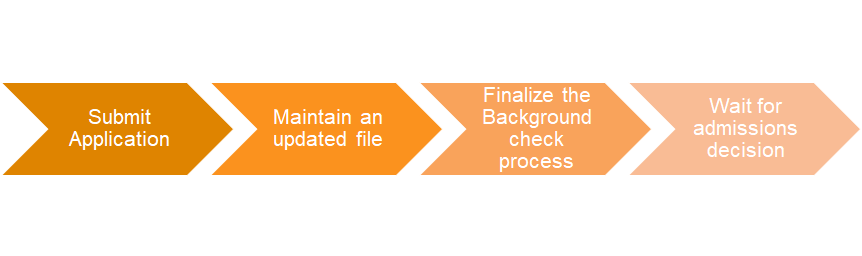 Background Check Process
Admissions Decision
Applicants will receive an email through their MyViking email account with their admissions decision 
A waiting list will be used
Applicants on the waiting list will receive an email to their MyViking email if offered a seat on the Acceptance List
Information regarding the waiting list (size or position on the list) will not be disclosed to applicants
If accepted you will be required to supply BON clearance documents, immunizations, and all other required documents by specified deadline

**See Information Packet and website for a list of required immunizations**
Contact Us
General Questions
Email:  nursing@grayson.edu

Academic Advising – Registration – Courses – Transfer Work 
Contact your Success Coach
Vocational Nursing Program
Grayson College Vocational Nursing program
Requires 42 credit hours
Completed in 12 months. 
Meet five days a week and is considered a full time program. 
Classes begin in August, and students complete three (3) semesters and one (1) mini-mester with scheduled breaks, completing the program the next July. 
Clinical course rotations may vary to include day or evening shifts. 
Upon successful completion of the program, graduates are awarded a certificate in vocational nursing. Graduates must subsequently apply to take the NCLEX-PN exam. If successfully completed, the graduate will be issued a license to practice nursing as a licensed vocational nurse (LVN) by the Texas Board of Nursing
Courses
Second (Spring) Semester 	
VNSG 1509 Nursing in Health and Illness II
VNSG 1230 Maternal-Neonatal Nursing
VNSG 1238 Mental Health Nursing
VNSG 1361 LVN Clinical Training II	
Second Semester (Spring) Minimester 	
VNSG 1219 Leadership and Professional Development
VNSG 1162 LVN Clinical Training III
Third (Summer) Semester 	
VNSG 2510 Nursing in Health and Illness III
 VNSG 1334 Pediatrics (Hybrid)
VNSG 1262 LVN Clinical Training IV
Pre-Requisite 	
BIOL 2404 Survey of Anatomy and Physiology 
--- OR -- Anatomy and Physiology I & II with Lab component 	

	
First (Fall) Semester 	
VNSG 1226 Gerontology
VNSG 1304 Foundations of Nursing
VNSG 1502 Applied Nursing Skills I
VNSG 1360 LVN Clinical Training I
Application Process
The VN require a 2-part application process:

1. Apply to Grayson College 
2. Apply to the Nursing Program

For academic advising, please apply to Grayson College and connect with your assigned Success Coach through your MyViking student account.
IMPORTANT DATE TO REMEMBER:
JUNE 10 
Last day to submit application and required paperwork 
(If June 10 falls on a Friday, Saturday or Sunday, the following MONDAY will be the deadline) 
Submit to: LVN@grayson.edu
Admission Requirements
1. Application to Grayson College 
▪ Online at www.grayson.edu 
2. Application to the VN Program 
3. High school or GED transcripts: 
▪ Send official transcripts to Grayson College (to Admissions Office or your advisor) 
▪ Send a copy to the VN program assistant 
4. Completion of the TSI (Texas Success Initiative) Assessment, if not taken previously 
▪ Testing information may be found at http://www.grayson.edu 
▪ Click on “Getting Started” link, then click on “Testing and Assessment” 
▪ This is required for all certificate programs at Grayson College
5. College Transcripts 
▪ Send official transcripts from all other colleges to Grayson College (to Admissions Office or your advisor) 
▪ Send copies of all other college transcripts to VN Program Assistant
Admission Requirements (cont.)
6. Completion of HESI Admission Assessment Exam 
▪ Cumulative score of 75% or higher is required to be considered for the VN Program 
▪ HESI exam must be taken no more than 5 years prior to the start of the VN Program 
▪ Applicants may take the HESI Admission Assessment two (2) times in a twelve (12) month period. 
7. Documentation of Anatomy and Physiology: 
▪ Recommended course is BIOL 2404, Survey of Anatomy and Physiology. 
▪ In lieu of BIOL 2404, the following courses may be substituted: 
a. Anatomy & Physiology I & II courses with labs (suggested if you are interested in moving on to RN) 
b. Documented enrollment in the summer course for BIOL 2404 or an A & P course needed to complete the requirements for A & P I & II with labs (Must subsequently be completed with C or higher grade). Please keep in mind that applicants with prerequisite grades turned in before June 10th will be considered for acceptance into the program first. 
▪ Anatomy and Physiology courses must have been taken and completed within the past 5 years. 
8. Documentation of Required Immunizations: 
▪ Documentation that you have started, completed, or will be able to complete all required immunizations prior to the first day of class in August. Send immunizations records as they are completed.
After Submitting Your Application
Check your emails regularly for updates and correspondence regarding program requirements (such as the background check process).
Maintain an updated file – address, name change, etc.
Applicants should not expect reminders for missing documents at any point throughout the application period, these will not be provided due to a high volume of applicants.
Applicants must ensure any documents submitted to our office have been received before pertinent deadlines. The Nursing Department is not responsible for lost or late submissions. 
A 1-2 business day confirmation email reply is always sent to applicants after they submit documents.
Begin background check process for Texas Board of Nursing
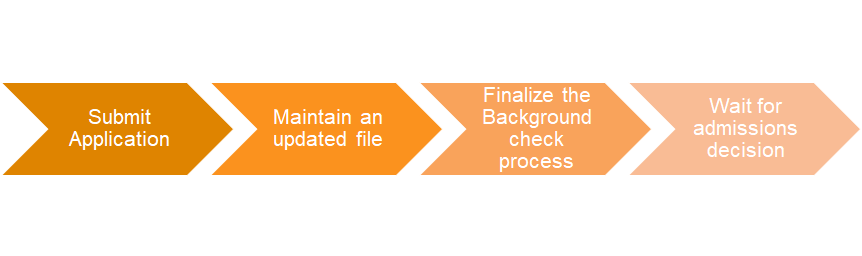 Background Check Process
Selection Process
Applicants with complete files will be evaluated and ranked for selection based on performance in the required four sections of the HESI entrance exam. 
Math
Reading Comprehension
Grammar
Vocabulary
• Cumulative HESI Score (Must be 75% or Higher)
Additional points will be added to your HESI score based on the following scale: 
75 % or higher in all areas = 3 points 
70 % - 74 % or higher in all areas = 2 points 
60 % - 69 % or higher in all areas = 1 point 

EXAMPLE: Cumulative Score + Additional Points = Ranking Score
Contact Us
General Questions
Email:  lvn@grayson.edu

Academic Advising - Registration – Courses – Transfer Work 
Contact your Success Coach
RN to BSN Program
RN-BSN Program Overview
Post-licensure, hybrid program 
Designed for the working RN
8-week term courses meet on-campus twice/term
16-week courses meet on campus three times/semester
Focus is on continued development of the RN 
Accredited program
Pay community college tuition, saving thousands of dollars
Transition easily into graduate program with BSN
Admission Eligibility Criteria
Completion of program application and submission of all college transcripts
Cumulative college GPA of 2.5
Proof of current, unencumbered licensure as a Registered Nurse
Admission Requirements/Process
Application to Grayson College. (Online at www.grayson.edu.). It is recommended that you apply to the college first to avoid any delays in registration if accepted into the nursing program.
Completion of the Health Science Division Application for Admission to the RN-BSN program (will be emailed an Information Packet containing required forms or you can download one from website) 
Completion of the Verification Statement form, Credit Award Policy form, and the Major Change form 
College GPA (cumulative) minimum of 2.5. If the cumulative GPA is less than 2.5, the applicant must submit a written request for a waiver 
Current, unencumbered license to practice as a Registered Nurse 
Must be able to meet immunization requirements and all other requirements of practicum facility, prior to completing practicum hours.
RN to BSN – Academic Courses
BIOL 2301 A/P I
BIOL 2101 A/P I Lab
BIOL 2302 A/P II
BIOL 2102 A/P II Lab
ENGL 1301 Comp & Rhetoric I
ENGL 1302 English 2
MATH 1314 College Algebra or MATH 1342 College Statistics
PSYC 2301 General Psychology
PSYC 2314 Lifespan Growth & Development
BIOL 2320 Microbiology
BIOL 2120 Microbiology Lab
HIST 1301 U.S. History I
HIST 1302 U.S. History II
SPCH 1311 Intro to Speech
GOVT 2305 Federal Government
GOVT 2306 Texas Government
SOCI 1301 Into to Sociology
Texas Creative Arts Core
Texas Lang/Phil/Culture Core
Academic Elective
RN-BSN Program Courses
For Information:
Email:
RN-BSN@grayson.edu
THANK YOU!!